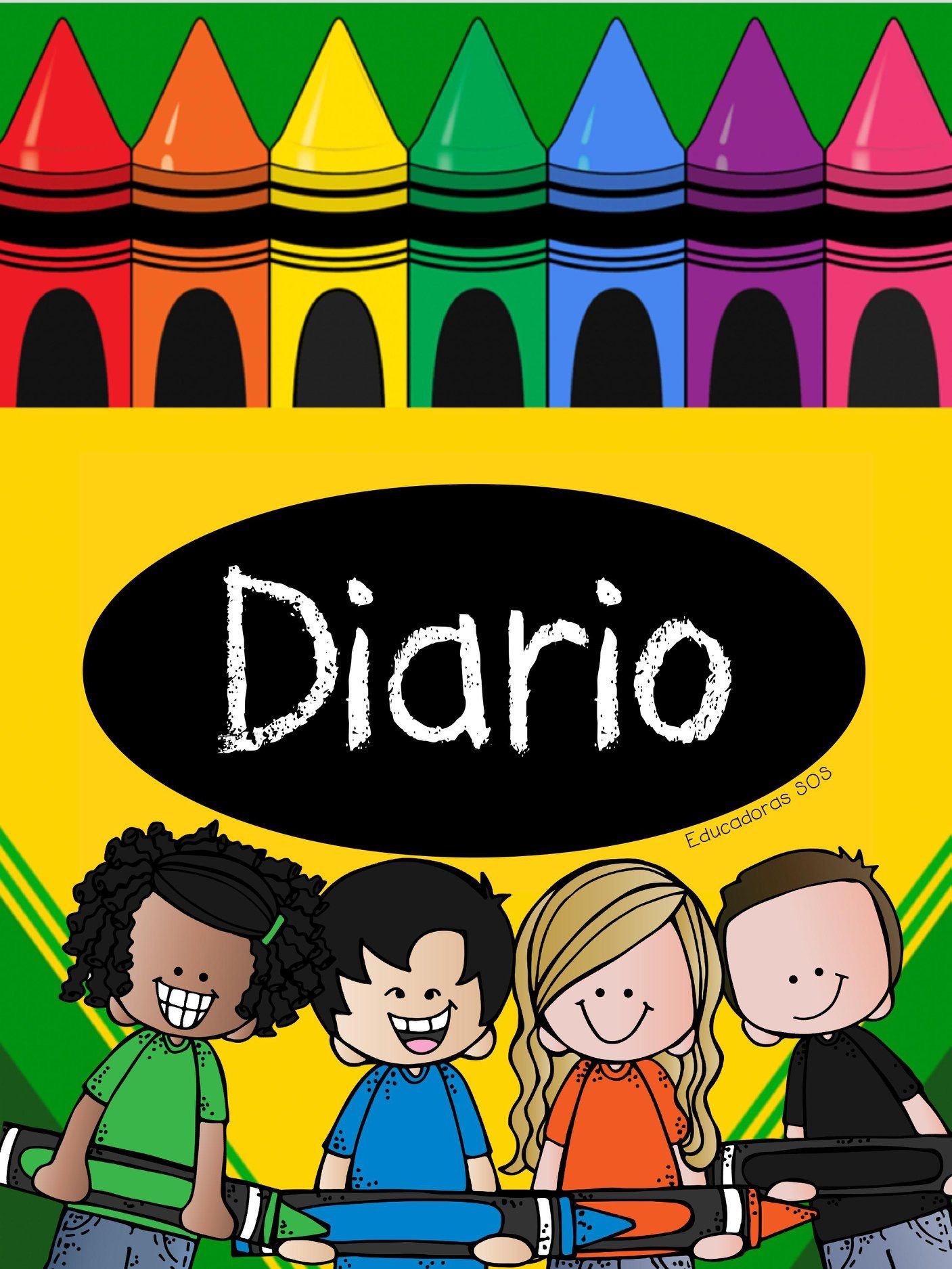 Diario de la alumna
Jardín de Niños “Victoria Garza Villarreal”Educadora: Gabriela Morin de la Rosa.  Practicante: Montserrat Vazquez Espinoza.
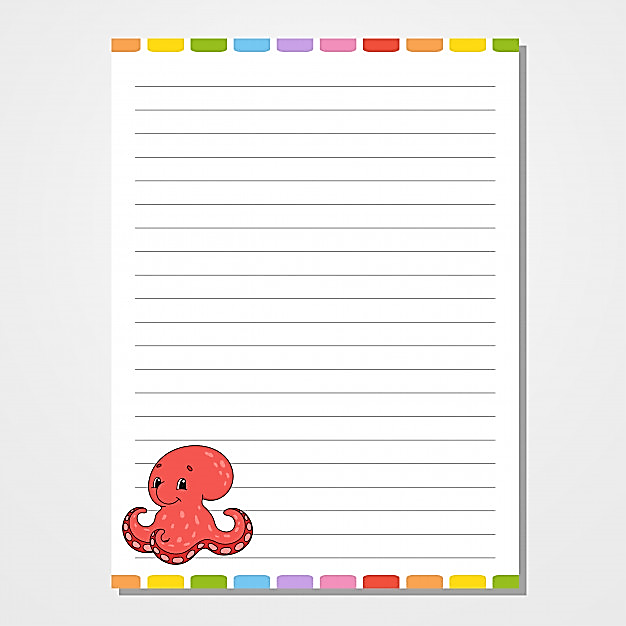 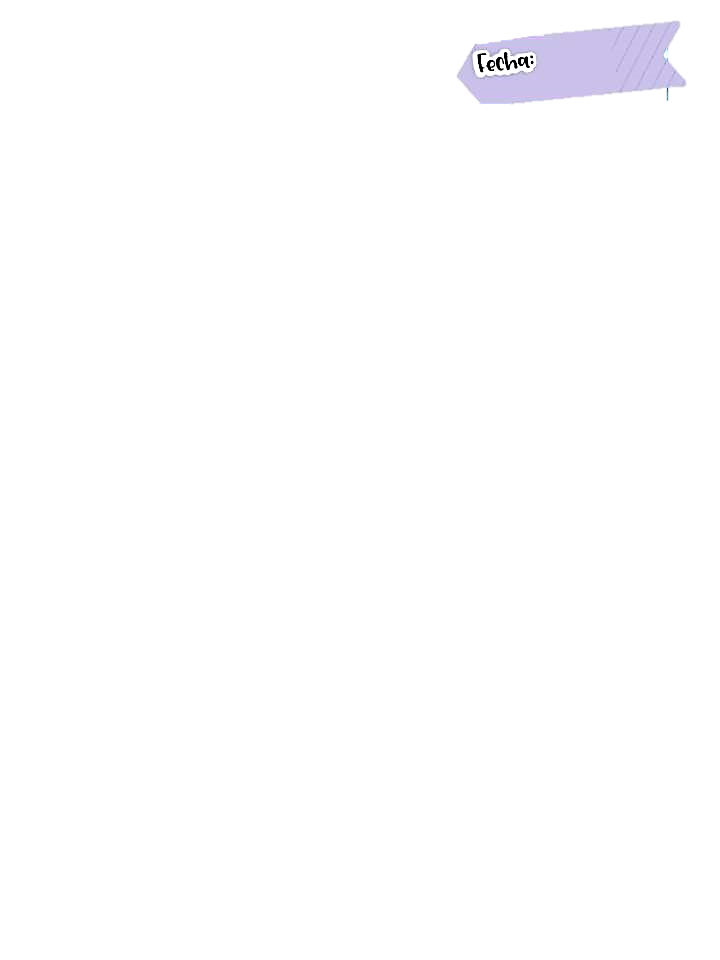 14/04/2021
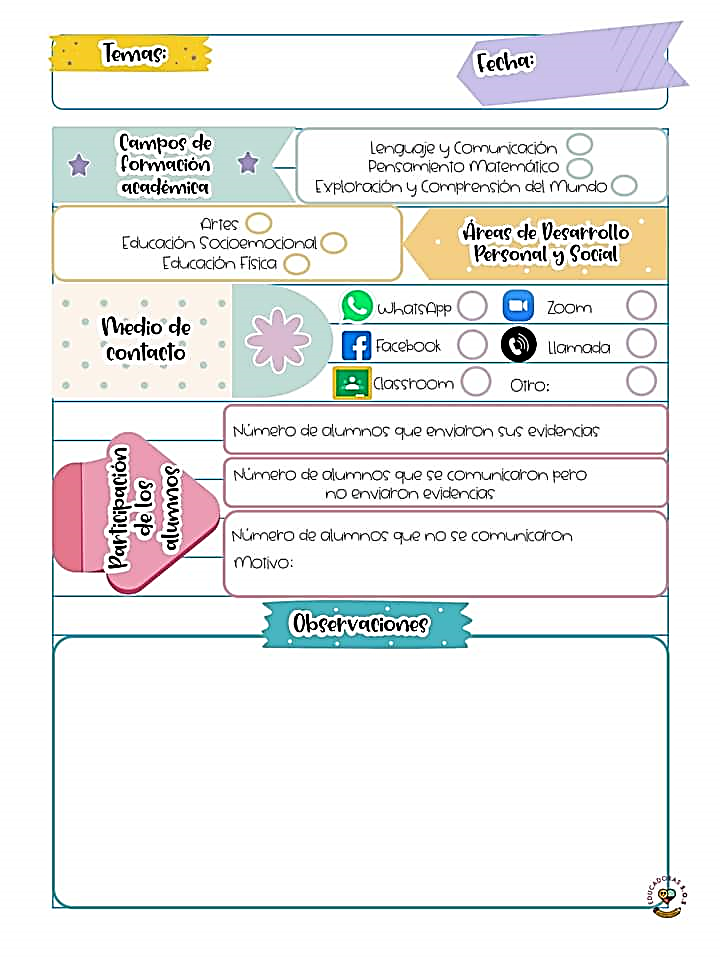 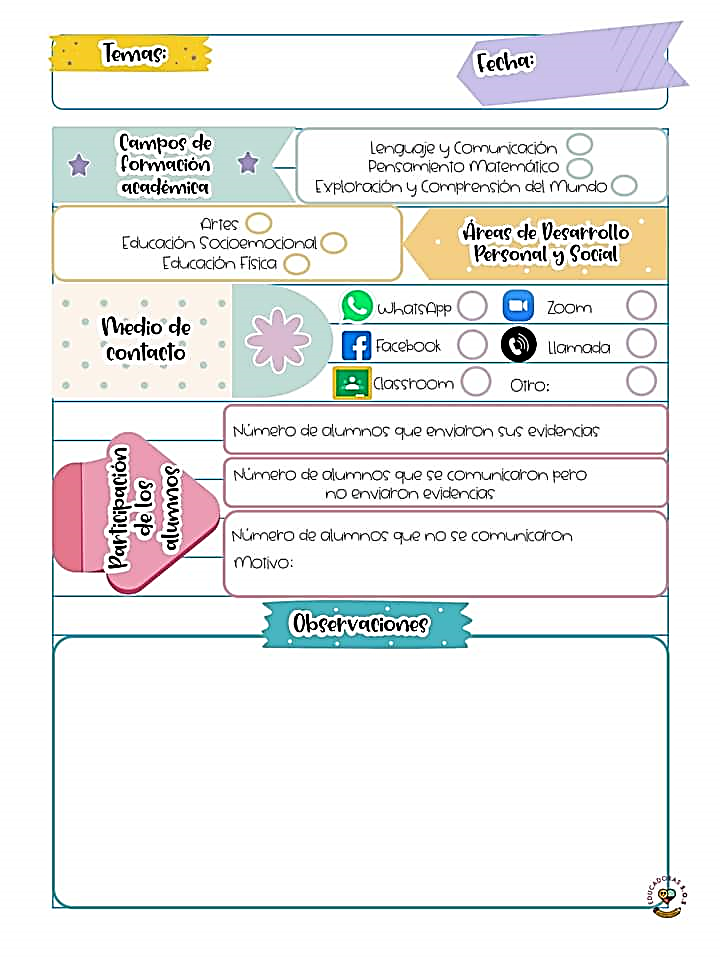 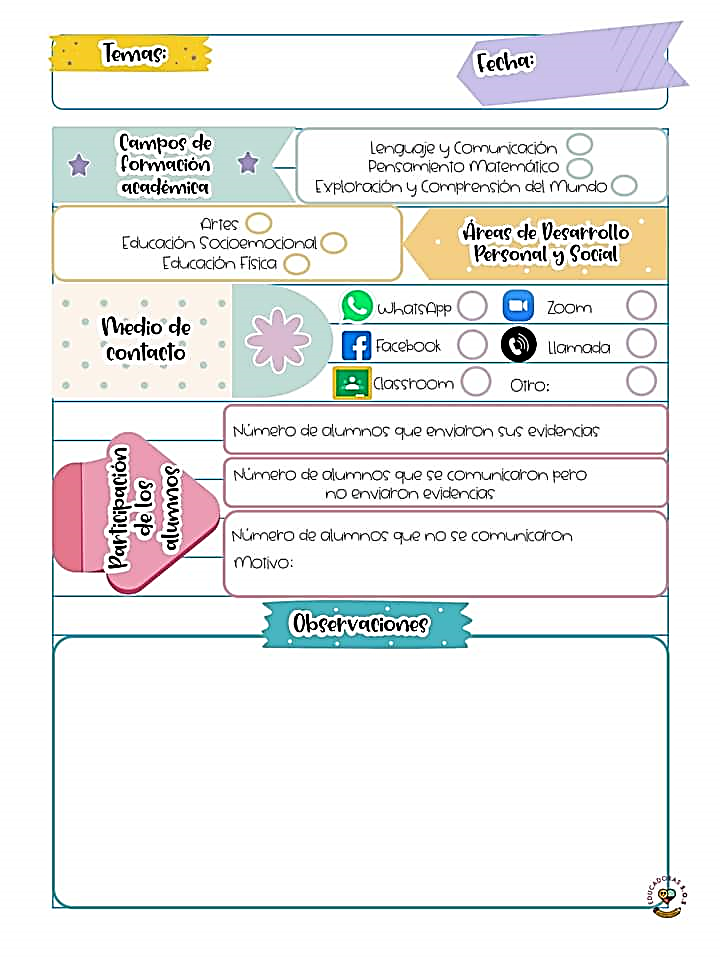 9 Alumnos asistieron a la clase virtual
Los padres de familia tienen la oportunidad de mandar todas las evidencias de las semanas el día viernes.
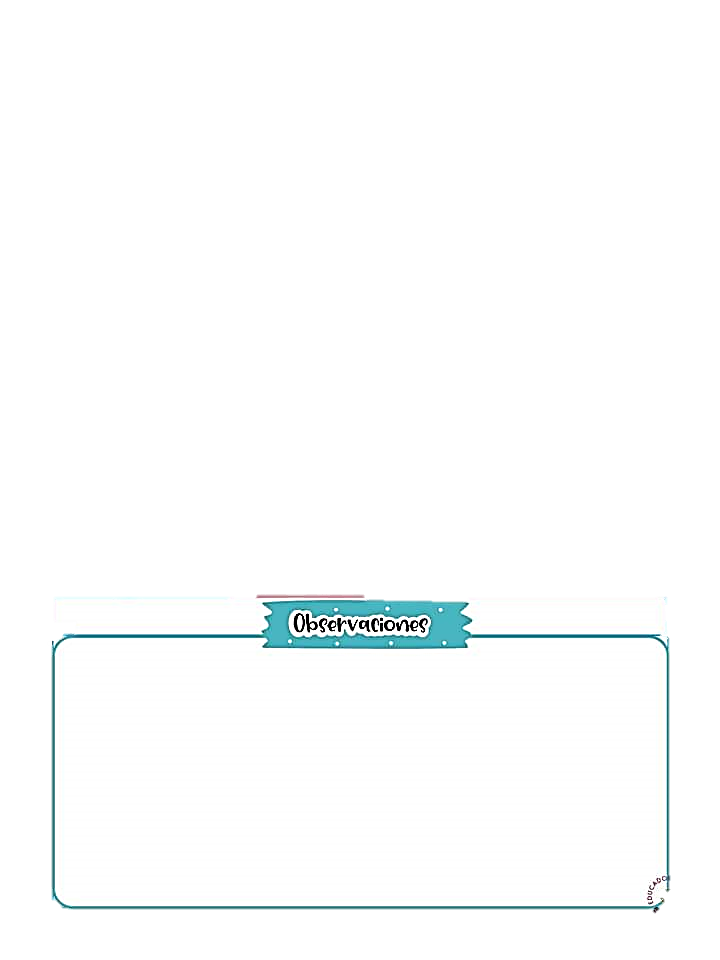 El día de hoy se trabajo con el campo de Pensamiento matemático, con el aprendizaje de comunica de manera oral y escrita los números del 1 al 10 en diversas situaciones de diferentes maneras, incluida la convencional. Se les recordó lo que habían visto una clase anterior y se les indico que se iban a presentar animales que ellos tenían que ir clasificando en su habitad para al final contar cuantos había en total en cada una de las habitad, levantando el numero que correspondía a cada una de las cantidades que se encontraban, después se realizo un juego de memorama, donde tenían que encontrar los animales en par mencionando los números del 1 al 6 y por ultimo se aplico la ficha de socioemocional que fue un digital donde pusieron en juego su coordinación motriz.